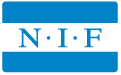 Foreldremøte NIF håndball Gutter2003
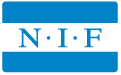 AGENDA
Hovedtrener har ordet
Trenere og støtteapparat for sesongen 15/16  
Treningstider
Treningsleir
Treningsinnhold – hovedtemaer
Laginndeling 
Seriespill 
Cuper

Økonomi 
Øk status for G03
Sponsing 

Foreldrekontakt v/Terje
Erfaringer  fra Hummel Cup
Hummel Cup Fremover
Vakter
Sommerferien 2016
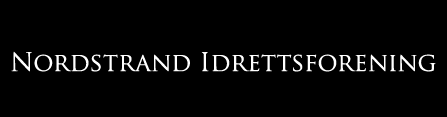 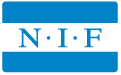 Trener og støtteapparat
Hovedtrener: Svein Erik
Trenere: Anette, Jøran, Jørn, Even og Trond
Cuper: Anne Mette
Økonomi: Cecilie (ny)
Foreldrekontakt: Terje
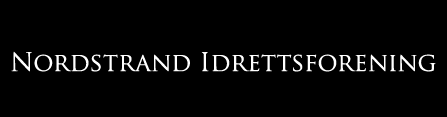 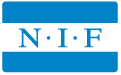 Treningstider
Tirsdag, Bjørnholthallen: 19.00 – 20.30
Torsdag, Niffen: 17.30 – 19.00
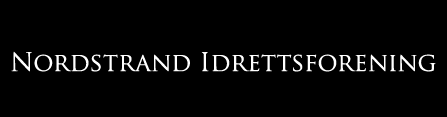 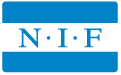 Trenings leir
Ny tur til Engelsviken, Lervik
Samme som sist. Masse lek og håndball
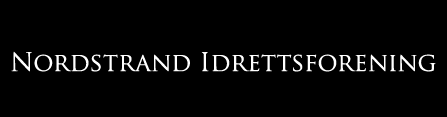 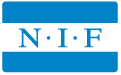 Trening
Håndballtreningen vil i tillegg til hovedtemaer bestå av en generell del som består av følgende temaer:
Oppvarming: leker, ballspill og andre idretter(Turn,styrke)
Koordinasjon
kast og mottak
Orden og holdninger.
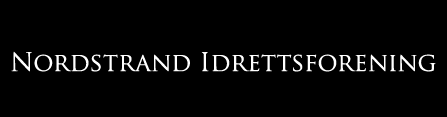 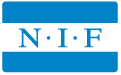 Treningsinnhold
2012-2013 Hovedelementer
 Kast og mottak 
 Fase 6 Forsvarsprinsipper
 Fase 4 Fart mot mål når man får ball
2014-2015 Hovedelementer
Fase 1-3 Kontringer
Fase 4 Angrep
  - Pådragspill/gjennombrudd
  - Enkle systemer
  - Strekspill
Fase 6
Skråstille/plassering
Bytte ved overganger
2013-2014 Hovedelementer
-  Kast og mottak i fart
- Fase 4 Gjennombrudd i angrep
- Fase 4  Enkle overganger
2014-2015 Hovedelementer
Kast og mottak i fart
Fase 1-3 kontringer
Fase 4 pådrag viderspill
Fase 6  sideforflytting
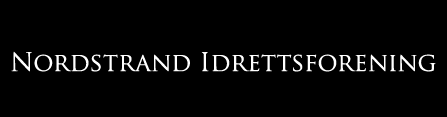 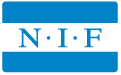 IØR Cup
Meldt på 1 lag til seriespill for denne cupen. Min 1 kamp og max 6 kamper pr ses.
Rullerende uttak med en kjernegruppe. 15 stk er i denne kjerne gruppa nå
Info pr. mail til foreldrene fra Terje før hver kamp.
Uttakskriterier: Ferdigheter, oppførsel og utvikling.
Frivillig!!
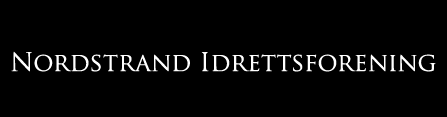 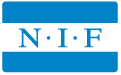 Laginndeling/uttakskritterier
Noen som er vanskelige. De i midtsjiktet
Bruker fasehjulet 1-6 som et verktøy sammen med observasjoner i trening og kamper
I tillegg 
Kjefting på dommeren
Ufine kommentarer med lagkamerater
Klar når treningen begynner
Hører etter osv
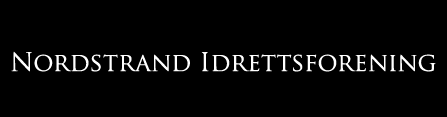 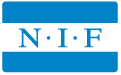 Lov å være uenigmen hjelper veldig lite når du ikke er trener 
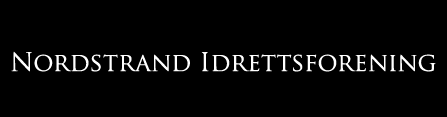 Laginndeling
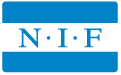 Cuper
5 cuper:
Hummel cup. (4 like lag)
Pw cup (Elite turnering. Stiller 1 toppet lag)
Drammen (For de som ikke er tatt ut til PW)
Julecup på Langhus  (2 like lag)
Fredrikstad cup ( like lag )
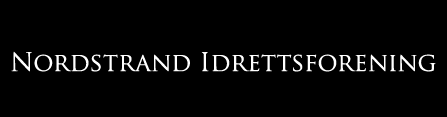 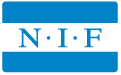 Økonomi
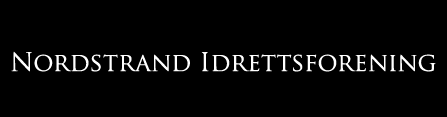 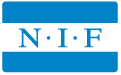 Info fra foreldrekontakt
Erfaringer  fra Hummel Cup
Vakter
Sommerferien 2016
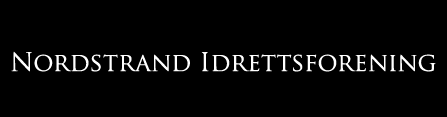 Hummel Cup
Historiens beste Hummel Cup
190 lag
21 personer tok 37 vakter
NIF tjente kr. 450 000,- netto
Mye gikk bra og mye kan bli bedre
Sett av helgen neste år
3 av 4 lag NIF03 til Semifinale
Sommerferien 2016
Familieferie/treningsmulighet
Samarbeid med Kjelsås og Haslum
Kombinert treningsleir/familieferie
Hotell****/leilighetsopphold*** i Porec/Kroatia.
Valgfritt ift boalternativ og antall dager
Treningstider på hotellet:
2 økter pr. dag fra 03.07.2016 (Søndag) - 09.07.2016 (Lørdag)
Kroatiske trenere
Kun gutter 02/03
50 plasser
Flyr med Norwegian/Lufthansa/Croatian air

Påmeldingsfrist til Terje/Cathrine: søndag 23.08
Kun antall plasser til treningsleir